Ломоносов
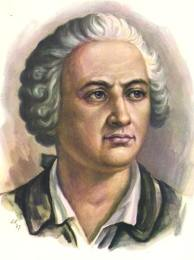 [Speaker Notes: 4 вопросы]
19 ноября 2011 года 
исполнилось 
      300 лет со дня рождения
Михаила Васильевича
ЛОМОНОСОВА
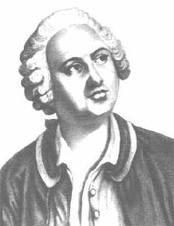 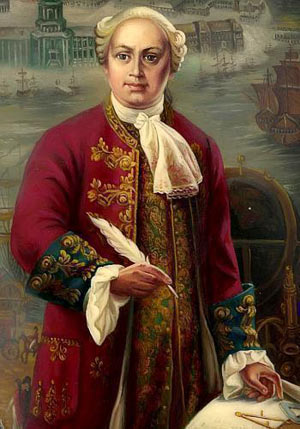 Он прославил Россию множеством научных открытий,
заложил основы современного образования.
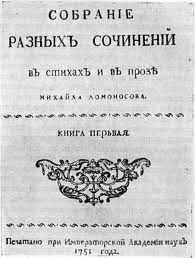 Ломоносов – 
один из создателей
современного русского языка.
Родился в 1711 году в семье крестьянина 
в деревне Денисовка.
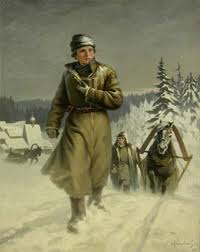 В 19 лет отправился пешком в Москву и поступил в
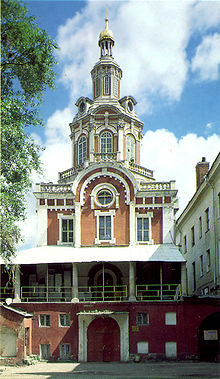 Славянско-греко-латинскую академию.
Через пять лет в 1736 г. как один из лучших учеников был направлен учиться в Санкт-Петербург в Университет при Академии наук.
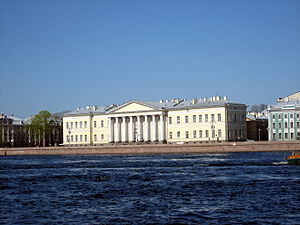 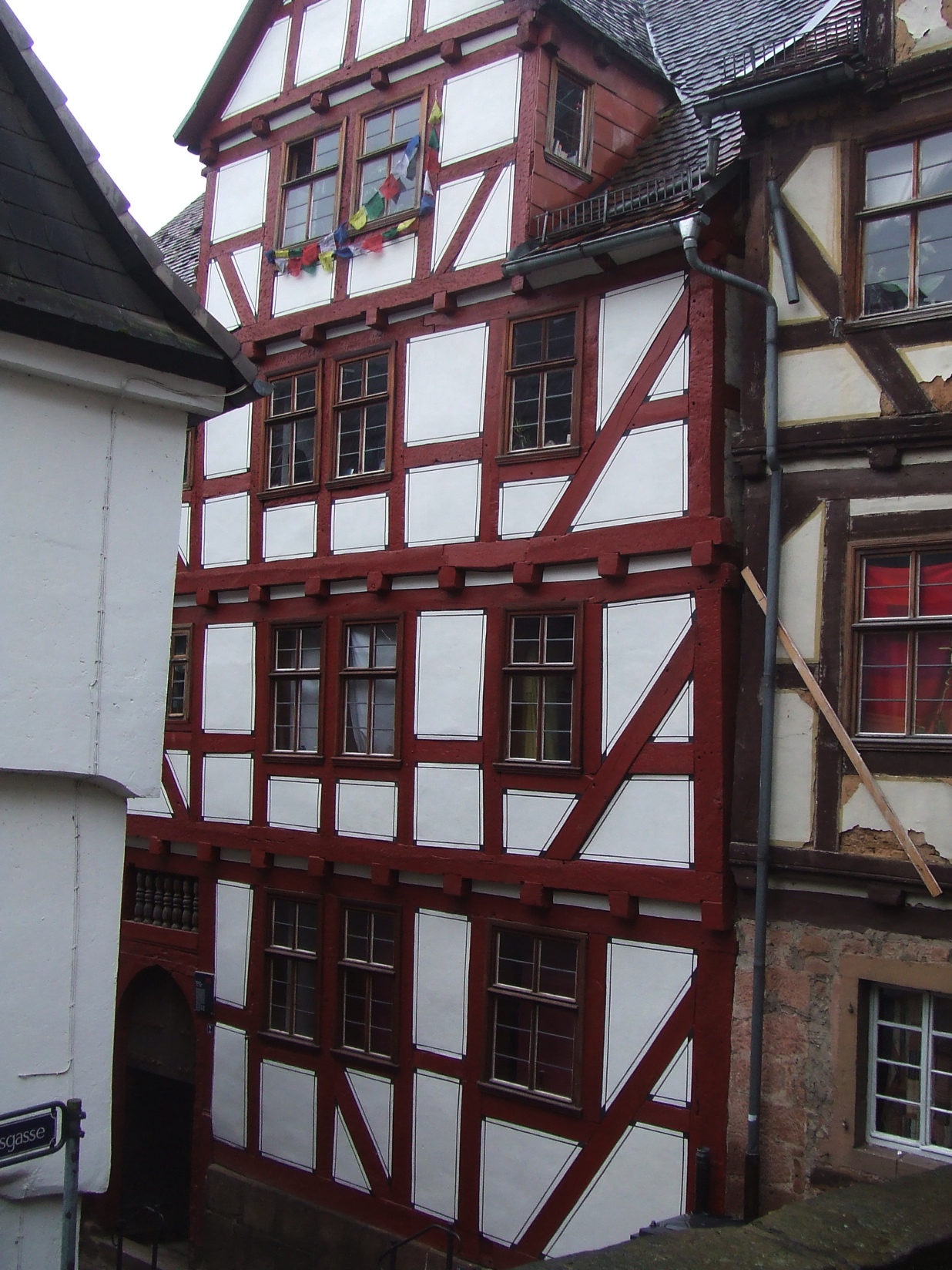 В том же году Ломоносов отправился учиться в Германию (город Марбург), где изучал философию, физику, химию, минералогию.
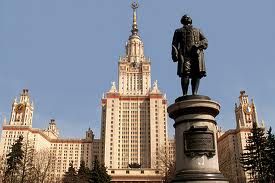 В 1754 году М.В. Ломоносов составил проект создания  Московского Университета, который сейчас носит имя великого ученого и просветителя.мгу
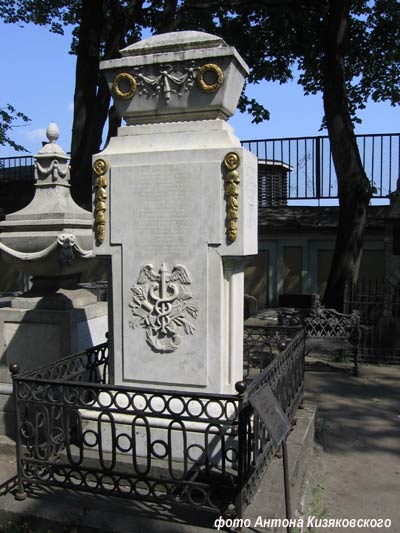 Умер Ломоносов 15 апреля 1765 года в зените  славы. Похоронен в Санкт-Петербурге.
До свидания
Дети и
Учитель 
Пака 
дети